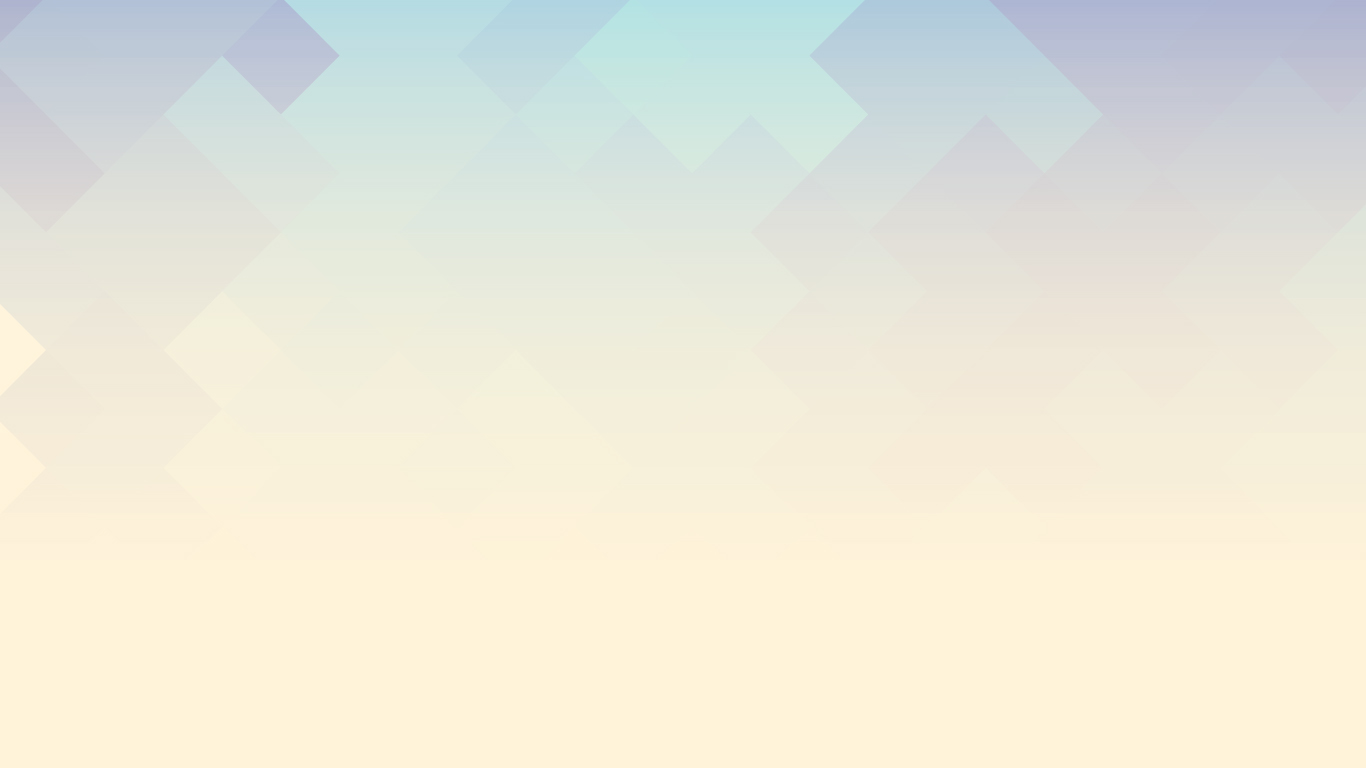 ترشيد استهلاك الماء
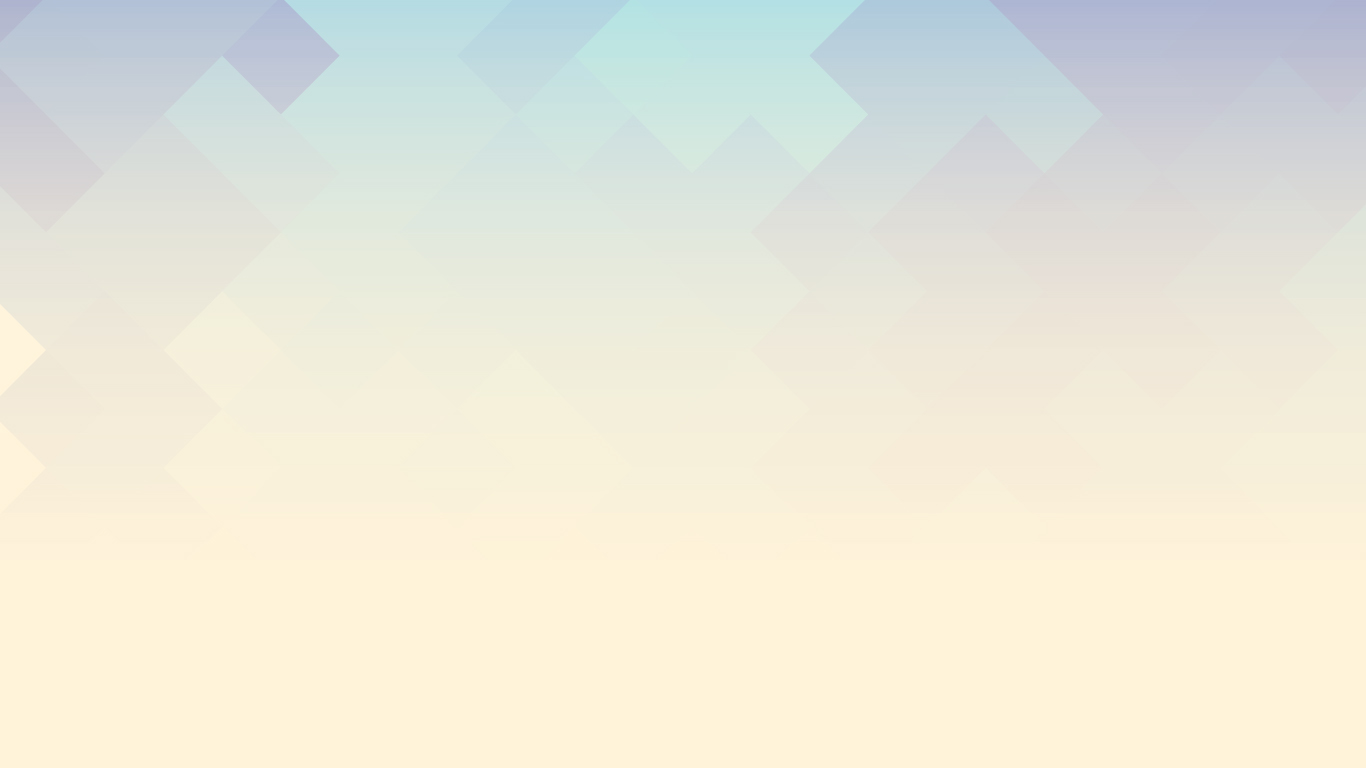 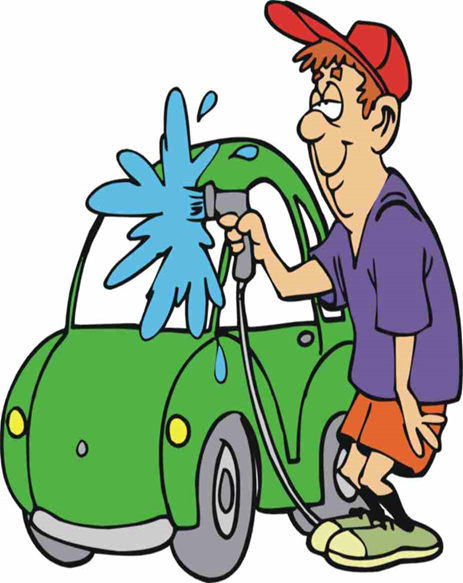 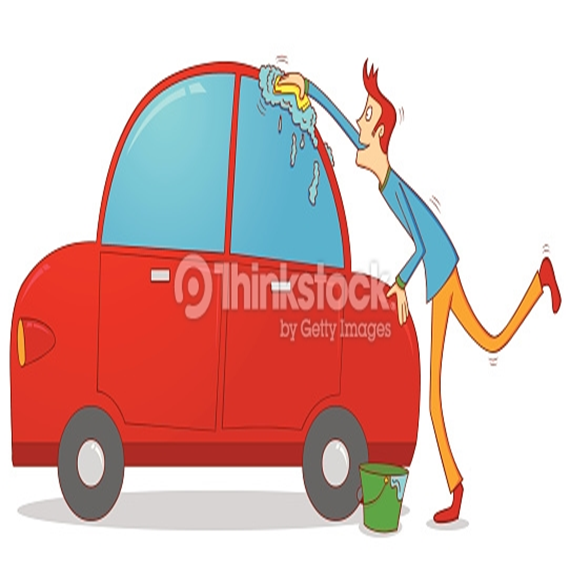 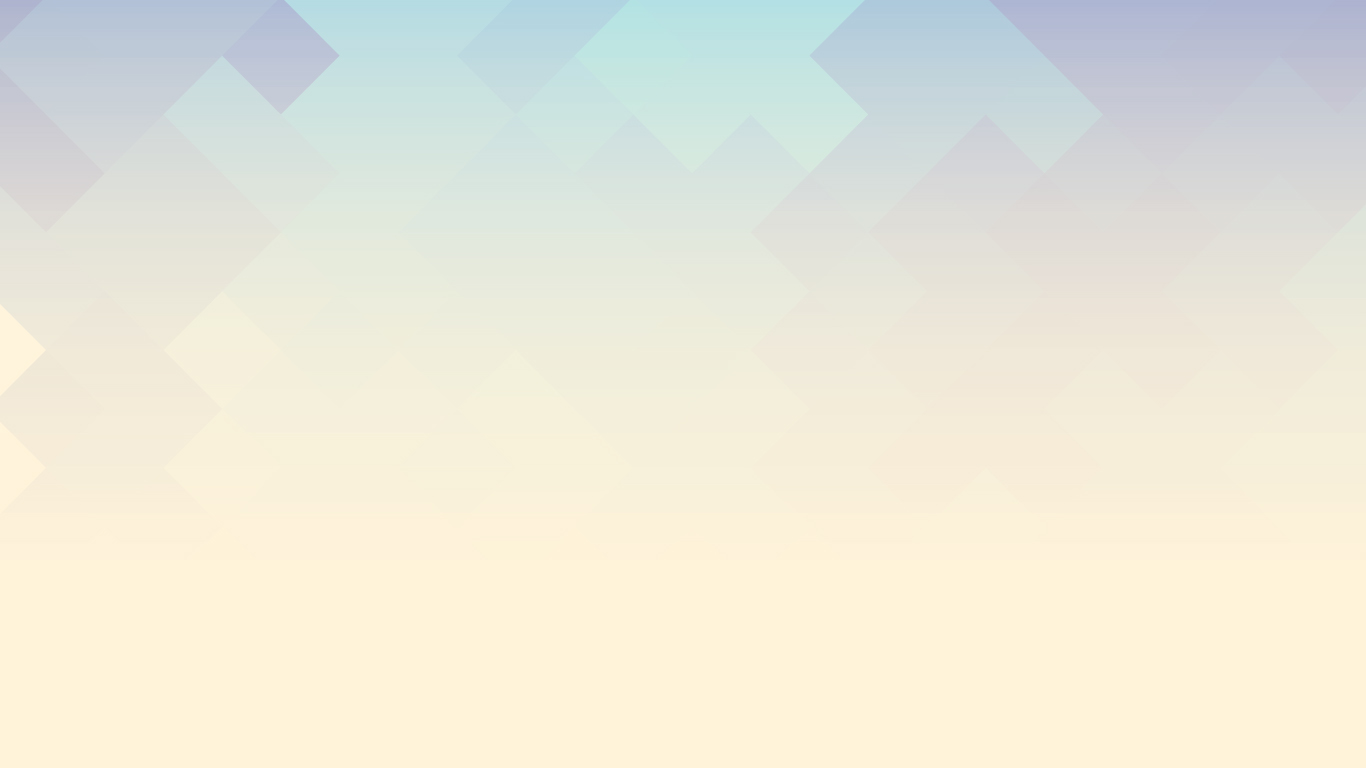 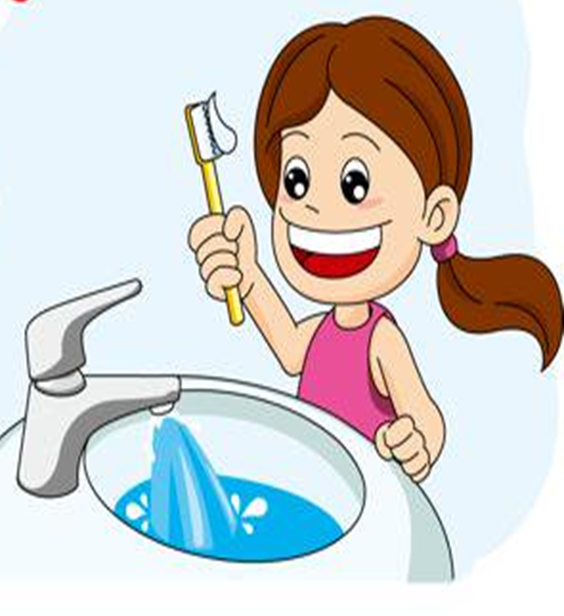 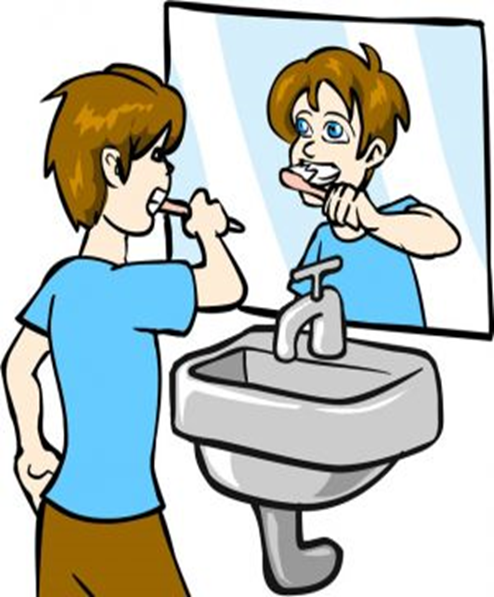 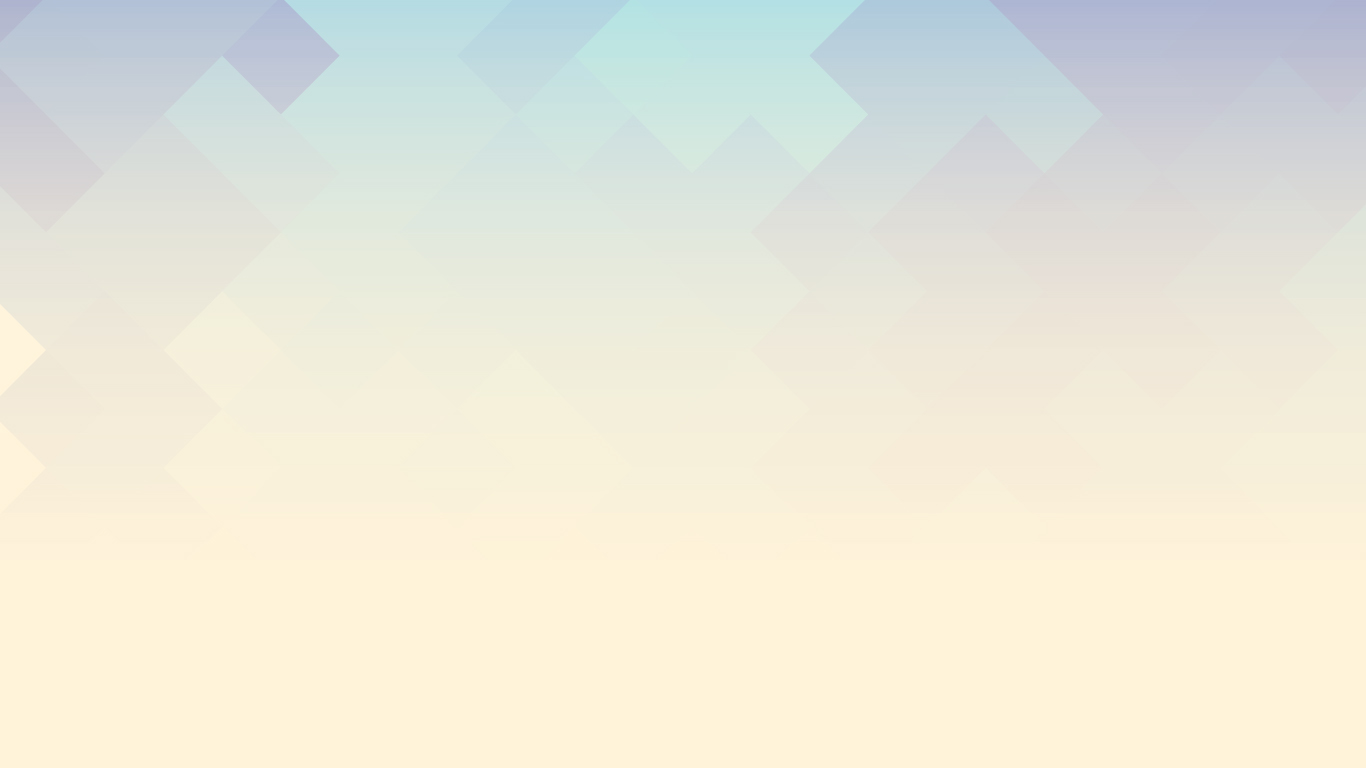 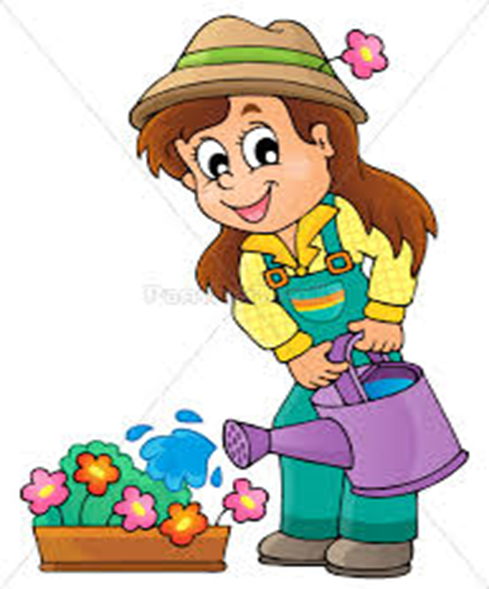 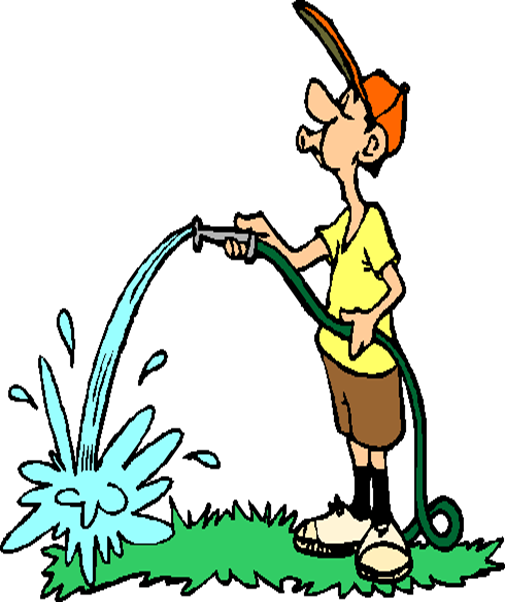 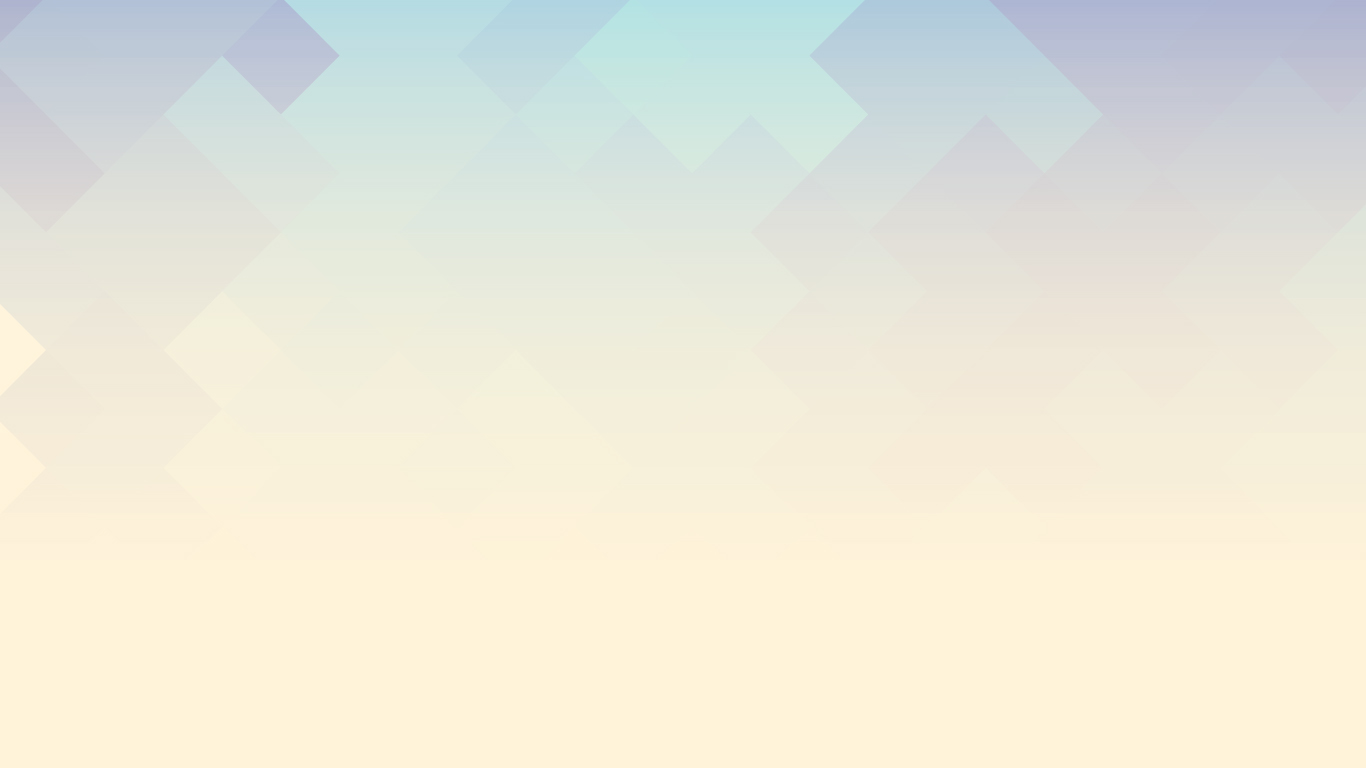 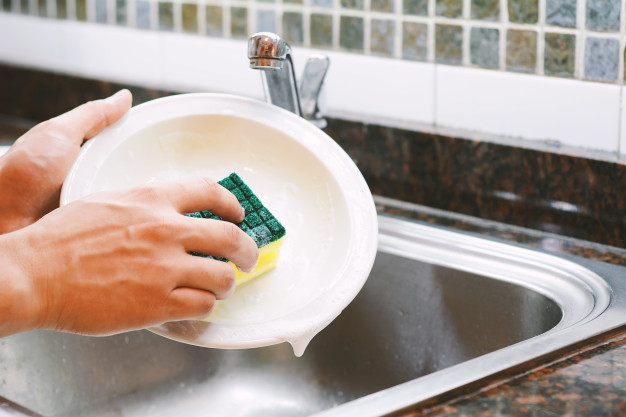 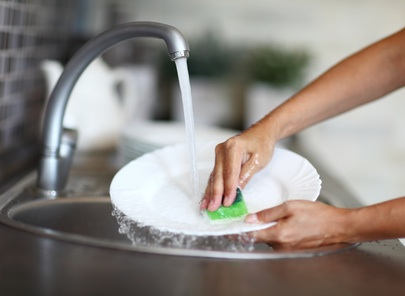 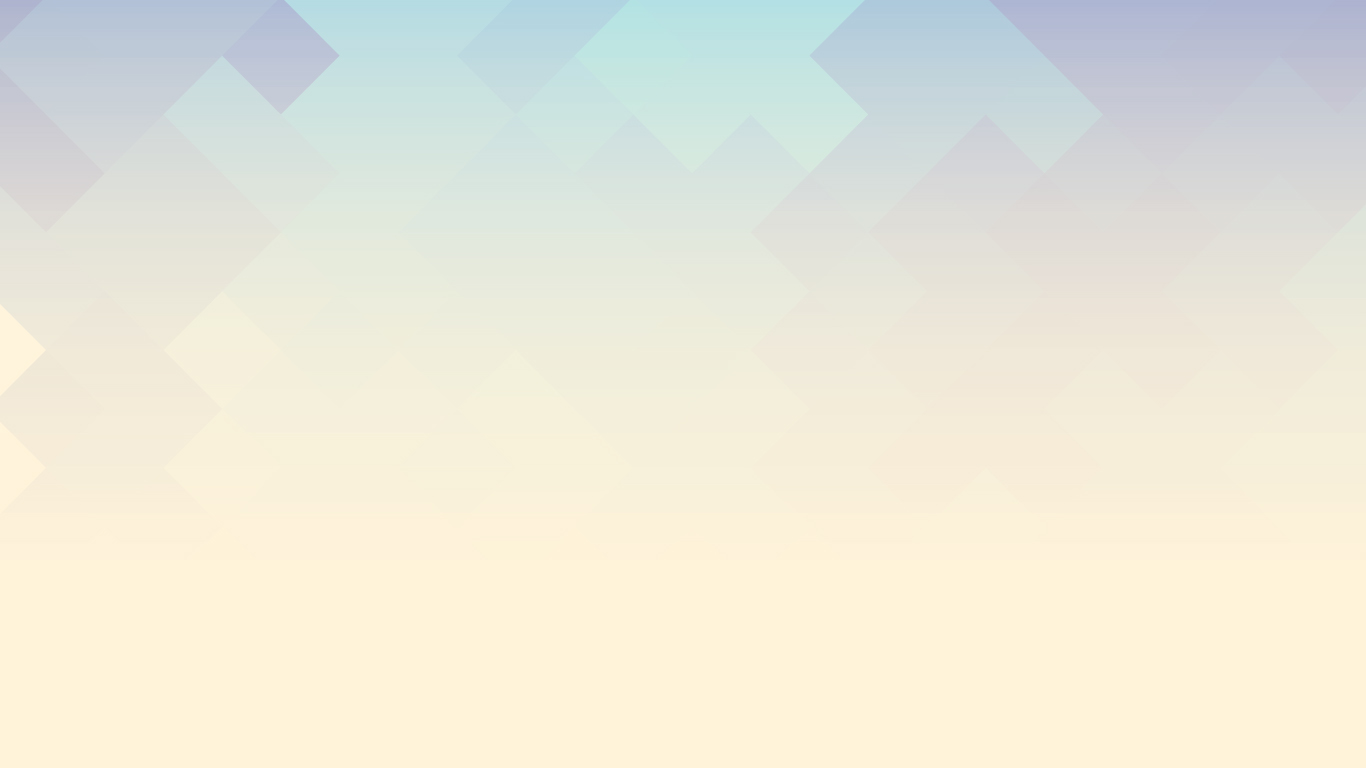 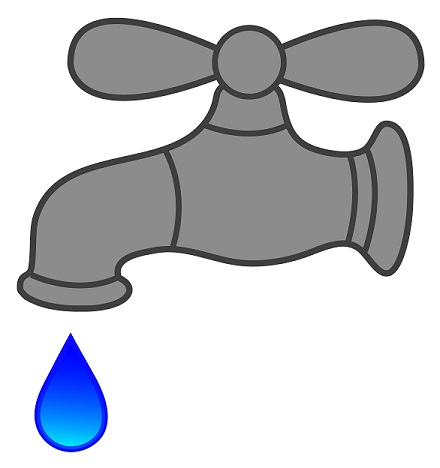 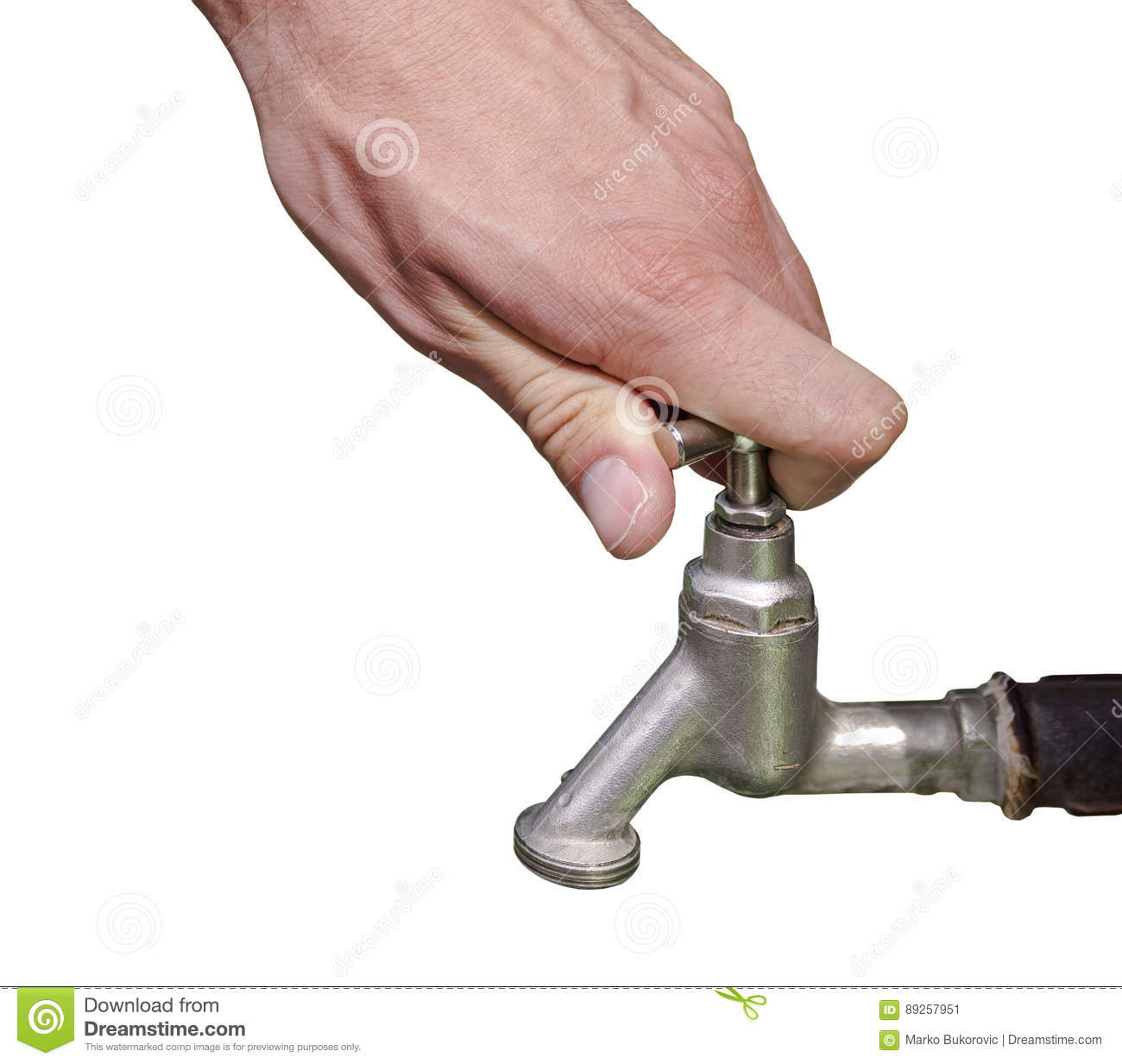 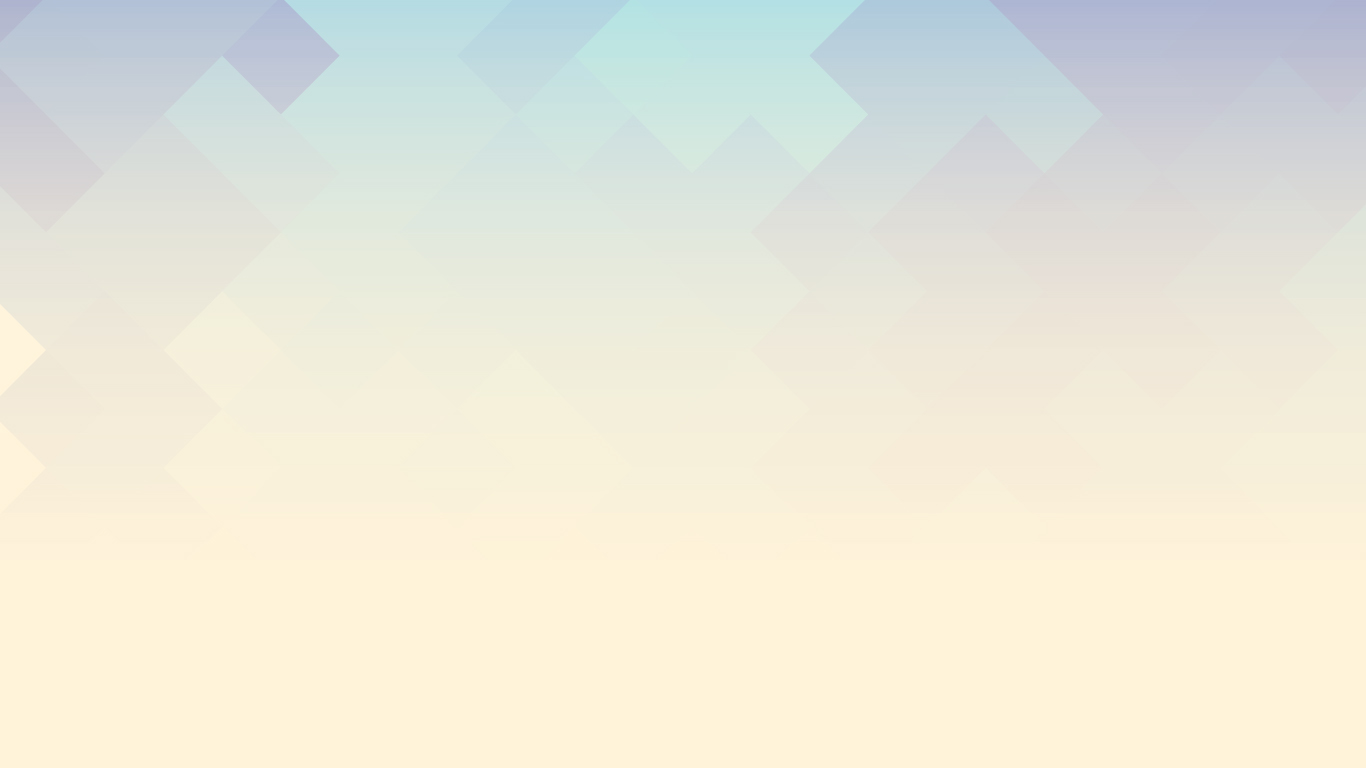 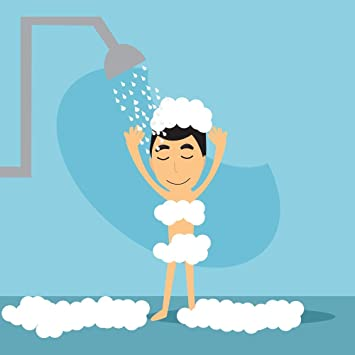 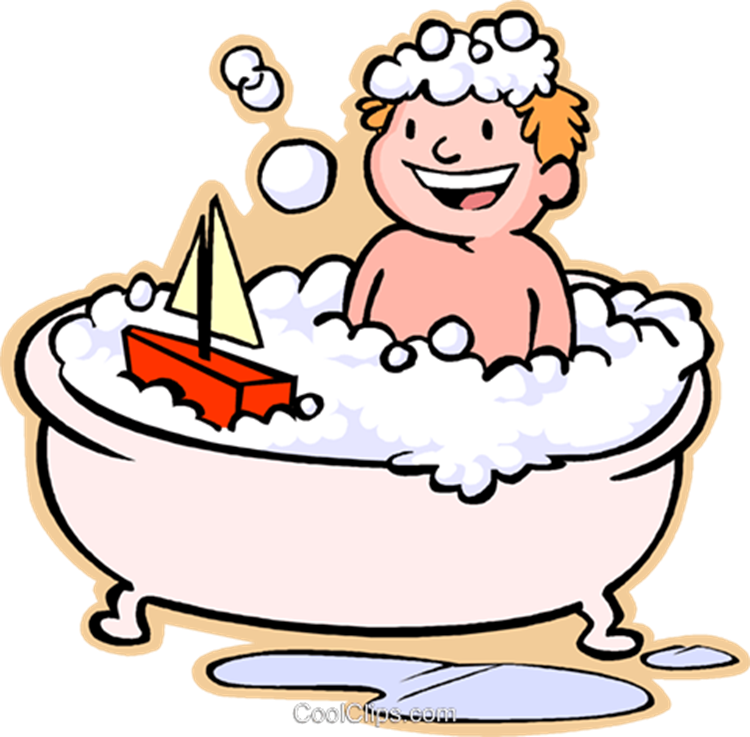 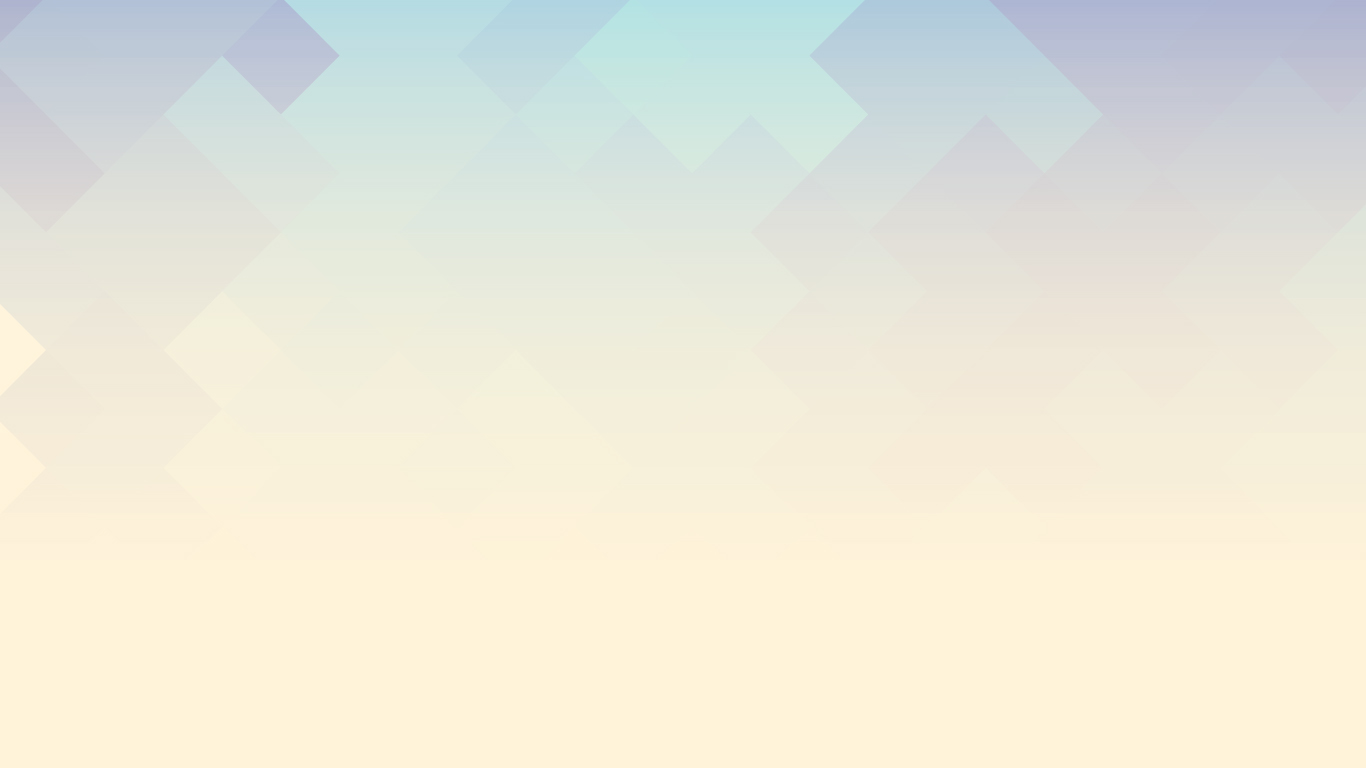 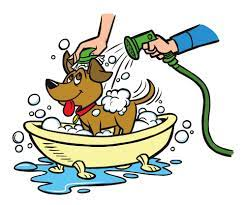 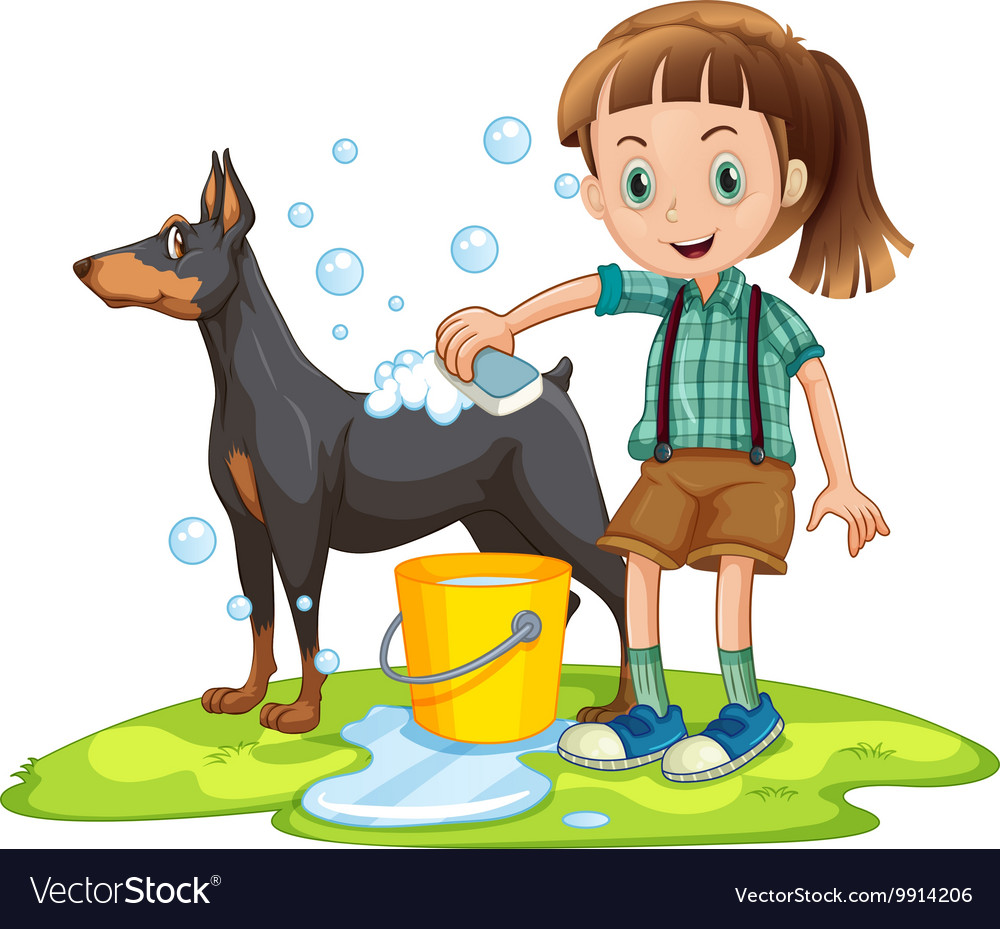